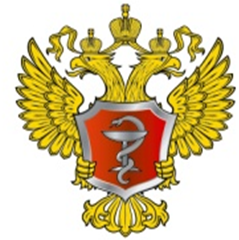 МИНИСТЕРСТВО ЗДРАВООХРАНЕНИЯ РОССИЙСКОЙ ФЕДЕРАЦИИ
Мониторинг эффективности мероприятий по снижению смертности в субъектах Российской Федерации
РОССИЯ 2016
Реализация поручений
Правительства Российской Федерации 
от 25.12.2016 № ОГ-П12-351пр и от 28.01.2015 № ОГ-П12-22пр
Структура плана по количеству сохраненных жизней по основным причинам смерти на 2015 год
Структура причин смертности населения 
Российской Федерации в 2014 году
2
Планы мероприятий по снижению смертности  от основных причин в 2015 году
Минздрав России

Главные внештатные специалисты Минздрава России
Согласование
Межведомственное взаимодействие в соответствии с приказом Минздрава России от 11.08.2015 № 550
85 персональных 
кураторов
Обобщенные планы
Органы исполнительной власти субъектов Российской Федерации
Главные внештатные специалисты Минздрава России в федеральных округах Российской Федерации
Главный внештатный специалист субъекта Российской Федерации
8 региональных планов мероприятий по снижению смертности от основных причин в 2015 году
Персональная ответственность руководителей органов исполнительной власти субъектов Российской Федерации и конкретных исполнителей
19 ключевых (сигнальных индикаторов)
МИНЗДРАВ России, Росздравнадзор, ФОМС
3
[Speaker Notes: 8 обобщенных планов мероприятий по снижению смертности  от основных причин в 2015 году разработаны Минздравом России при участии главных внештатными специалистами Минздрава и ведущими специалистами федеральных учреждений здравоохранения]
Структура плана мероприятий по снижению смертности от цереброваскулярных заболеваний в 2015 году
4
Структура плана мероприятий по снижению смертности от цереброваскулярных заболеваний в 2015 году
5
Структура плана мероприятий по снижению смертности от цереброваскулярных заболеваний в 2015 году
6
Сигнальные показатели по Российской Федерации за 12 месяцев 2015г.
Предварительные итоги реализации планов по снижению смертности от основных причин и количеству сохранённых жизней в 2015 году
8
49,8%
60,5%
43,8%
128,8%
Предварительные итоги реализации планов по снижению смертности от основных причин и количеству сохранённых жизней в 2015 году
РЕГИОНЫ С ПОЛОЖИТЕЛЬНОЙ ДИНАМИКОЙ СНИЖЕНИЯ СМЕРТНОСТИ
выполнившие планы по числу сохранённых жизней
12 РЕГИОНОВ:
Астраханская область
Воронежская область
Ивановская область
Московская область
Самарская область
Тамбовская область
Тверская область
Республика Адыгея
Республика Бурятия
Республика Ингушетия
Республика Мордовия
Карачаево-Черкесская Республика
ДТП
БОЛЕЗНИ СИСТЕМЫ КРОВООБРАЩЕНИЯ
НОВООБРАЗОВАНИЯ
ТУБЕРКУЛЕЗ
Выполнение плана по числу сохраненных жизней отмечается  
в  44 регионах: 
 Калужская область
 Ленинградская область
 Кемеровская область
Выполнение плана по числу сохраненных жизней отмечается  
в  23 регионах: 
Краснодарский край
 Ставропольский край 
ХМАО
Выполнение плана по числу сохраненных жизней отмечается  
в  36 регионах:
 Липецкая область 
Республика Бурятия 
Республика Адыгея
Воронежская область
Карачаево-Черкесская Республика
Выполнение плана по числу сохраненных жизней отмечается  
в  13 регионах:
Омская область 
Красноярский край
Ростовская область
4
10
Предварительные итоги реализации планов по снижению смертности от основных причин и количеству сохранённых жизней в 2015 году
С ОТРИЦАТЕЛЬНОЙ ДИНАМИКОЙ СНИЖЕНИЯ СМЕРТНОСТИ
не выполнившие планы по числу сохранённых жизней
19 РЕГИОНОВ:
г. Санкт-Петербург
г. Москва
г. Севастополь
Архангельская область 
Кировская область
Курганская область
Мурманская область
Сахалинская область
Свердловская область
Ульяновская область 
Забайкальский край
Пермский край
Ненецкий автономный округ
Ямало-Ненецкий автономный округ
Еврейская автономная область
Республика Башкортостан
Республика Коми
Республика Хакасия
Удмуртская Республика
БОЛЕЗНИ СИСТЕМЫ КРОВООБРАЩЕНИЯ
ТУБЕРКУЛЕЗ
НОВООБРАЗОВАНИЯ
ДТП
Не достижение плановых значений по числу сохраненных жизней отмечается 
в  49 регионах:
 Костромская область
Курская область
Архангельская область
Ульяновская область
Республика Коми     ЕАО
Не достижение плановых значений по числу сохраненных жизней отмечается в 41 регионах :
 Свердловская область
Приморский край
Ямало-Ненецкий АО
Забайкальский Край
Не достижение плановых значений по числу сохраненных жизней отмечается в 62 регионах 
 Республика Карелия
Калининградская область
Костромская область
Курская область
Иркутская область
Не достижение плановых значений по числу сохраненных жизней отмечается в  72 регионах: 
Волгоградская область
Кемеровская область
Тюменская область
 Республика Татарстан
Чувашская Республика
4
10
Промежуточные результаты анализа основных сигнальных индикаторов мониторинга реализации региональных планов по снижению смертности населения (данные 12 месяцев 2015 года)
Пример региона, достигшего, плановых значенийпо большинству сигнальных показателей I
12
Пример региона, достигшего плановых значенийпо большинству сигнальных показателей II
13
Пример региона недостигшего плановых значенийпо большинству сигнальных показателей II
14
Пример региона недостигшего плановых значенийпо большинству сигнальных показателей II
15
Алгоритм первой помощи 
при остром коронарном синдроме (сердечном приступе)
Основная цель – ранний, не позднее чем через 10-20 мин, вызов скорой помощи
Первый «золотой» час самый опасный для жизни и самый эффективный для лечения
Появление давящих, сжимающих, жгущих болей  
   в груди, в левой руке, плече или в обоих плечах, нередко сопровождающихся слабостью, потливостью, тошнотой, нарастающей одышкой
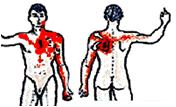 Принять 250 мг ацетилсалициловой кислоты (аспирина) таблетку разжевать. 
Принять 1 дозу (0,5 мг) нитроглицерина (НГ) таблетку или капсулу положить под язык (раскусить, не глотать), спрей  распылить в полость рта
Немедленно  вызвать скорую медицинскую помощь 
Телефоны: 03, 112,
Внимание! (1) Если боли в груди сохраняются, то до прибытия скорой помощи через каждые 10 мин необходимо повторить прием нитроглицерина, но не более 2-х раз по 1 дозе. (2) Нельзя принимать ацетилсалициловую кислоту (аспирин) при непереносимости ее (аллергические реакции), а также при выраженном обострении язвенной болезни желудка  и двенадцатиперстной кишки. (3) Нельзя принимать нитроглицерин при резкой слабости, выраженной потливости, а также при сильной головной боли, головокружении, остром нарушении зрения, речи или координации движений
Ранний прием Аспирина и Нитроглицерина снижает смертность и может 
полностью предотвратить развитие инфаркта миокарда
Направления эвакуации (госпитализации) пациентов с подозрением на ОКС
Симптомы и признаки ОКС ST
более 12 ч от появления симптомов
менее 3 ч от появления симптомов
3-12 ч от появления симптомов
Есть симптомы шока и др.жизнеугрожающих осложнений
Есть возможность доставки в  РСЦ с
ЧКВ за 30 мин
Нет возможности доставки в  РСЦ с
ЧКВ за 30 мин
более 36 ч от начала симптомов ОКС,  при длительности шокового состояния  более 18 ч
Нет симптомов шока и др.жизнеугрожающих осложнений
Догоспитальная ТЛТ
(транспортируется в ближайшее отделение
менее 36 ч от начала симптомов ОКС,  при длительности шокового состояния не более 18 ч
Успешное
Безуспешное
Кардиологическое отделение  
без возможности  проведения ЧКВ
РСЦ
с возможностью проведения  ЧКВ
Спасибо за внимание!